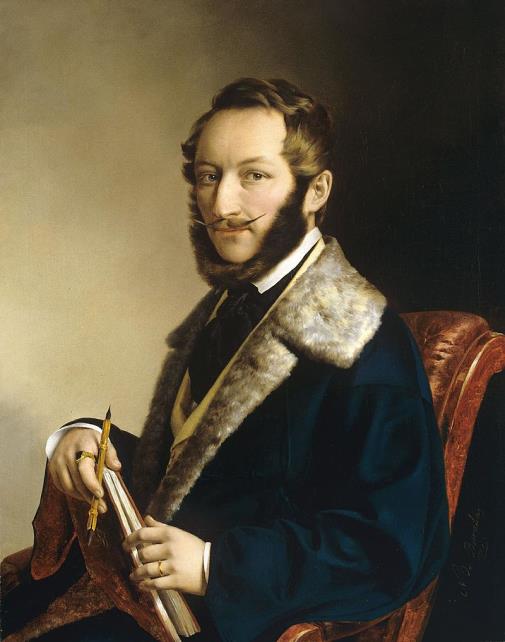 Önarckép, 1841
Barabás Miklós (1810–1898)
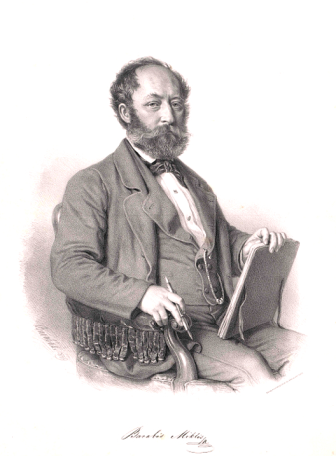 1879.
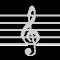 2023.10.03.-k.nmeth            Beethoven-Holdfény-szonáta
Portrait of Emperor Franz Joseph I, 1853, Budapest
Oil on canvas, 268 x 178,5 cm
Historical Picture Gallery, Hungarian National Museum,
Portrait of Franz Liszt, 1847, Budapest
Oil on canvas, 132 x 102 cm
Historical Picture Gallery, Hungarian National Museum,
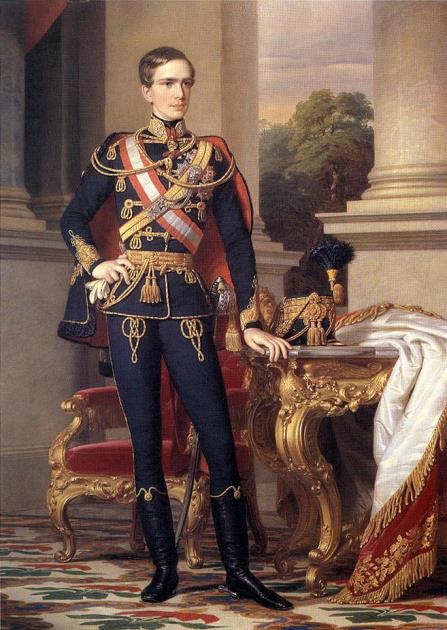 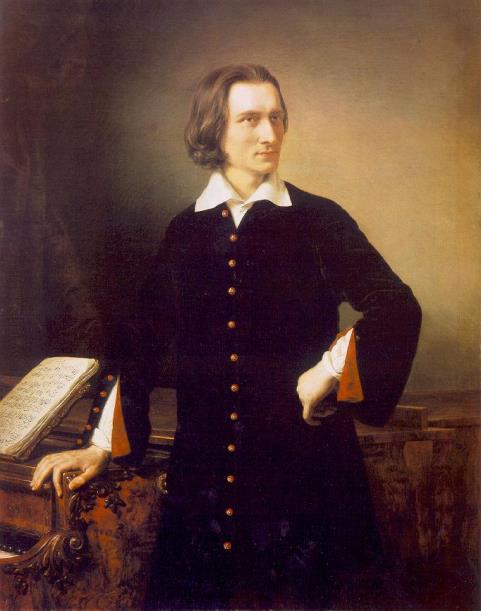 Bittó Istvánné arcképe, 1874
Barabás Miklós tusrajza. Petőfi
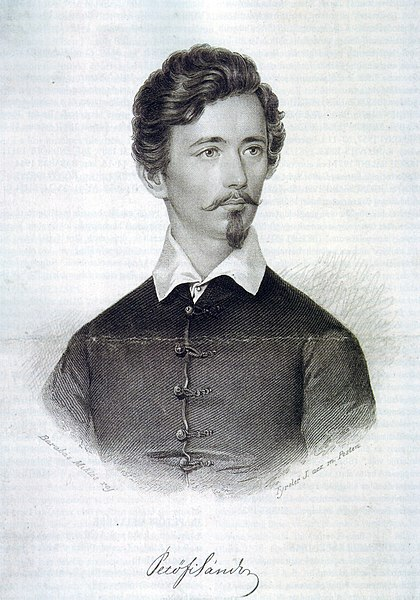 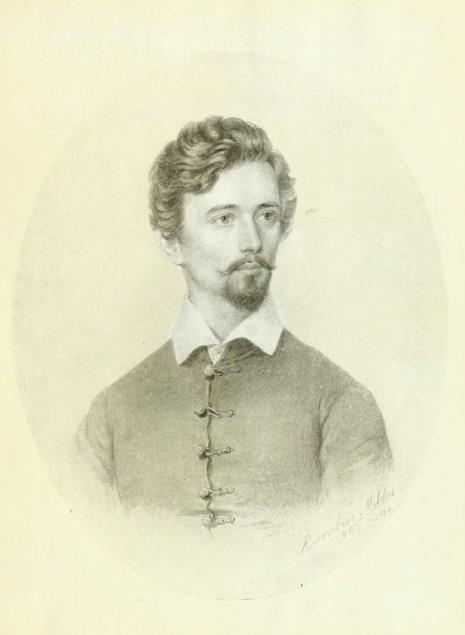 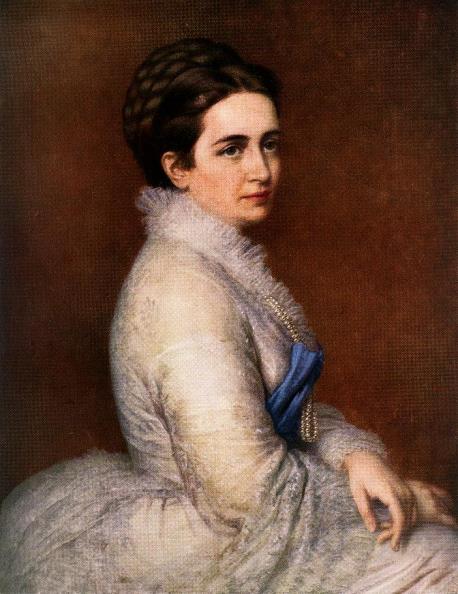 Barabás egyik legismertebb festménye a Lánchíd alapkőletétele, a kép a főváros történetének egy fontos pillanatát örökítette meg . A Lánchíd alapkőletétele (1864) Mérete: 275 x 397cm Technikája: olajfestmény Hordozója: vászon ltsz.: -120 Őrzési helye: Magyar Nemzeti Múzeum, Történelmi Képcsarnok A festményhez díszkeret tartozik. Korábbi beavatkozások 1951-ben Kákay Szabó György a festményt viaszgyantával dublírozta, és új vakkeretre feszítette.
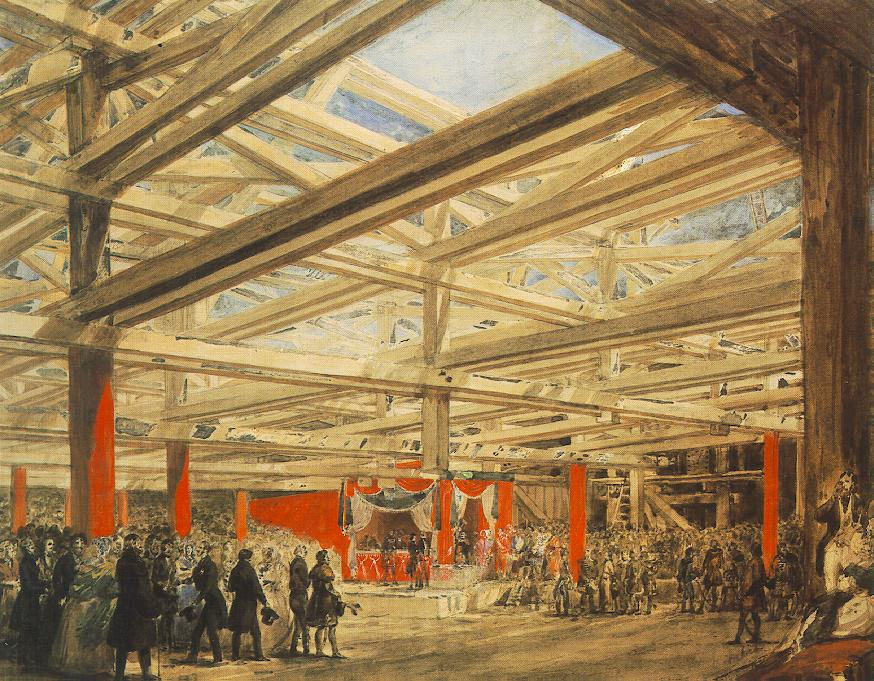 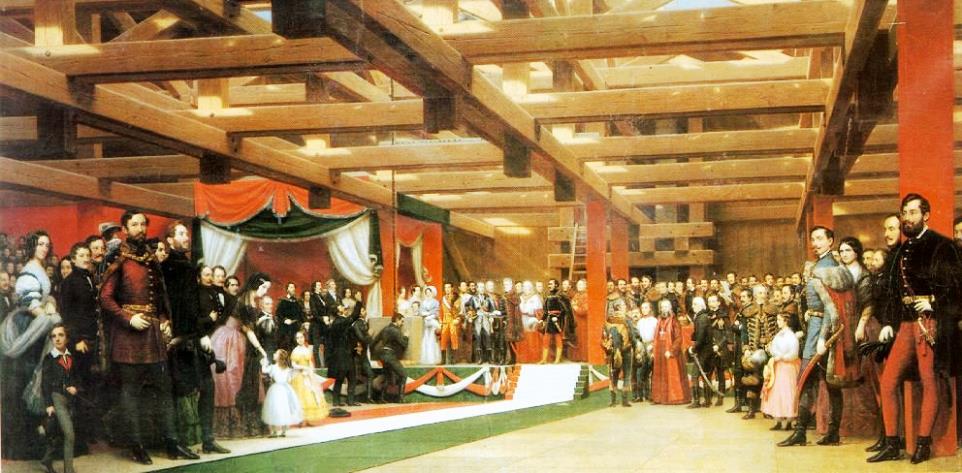 Than Mór: Barabás Miklós műterme 1846-ban, 1847
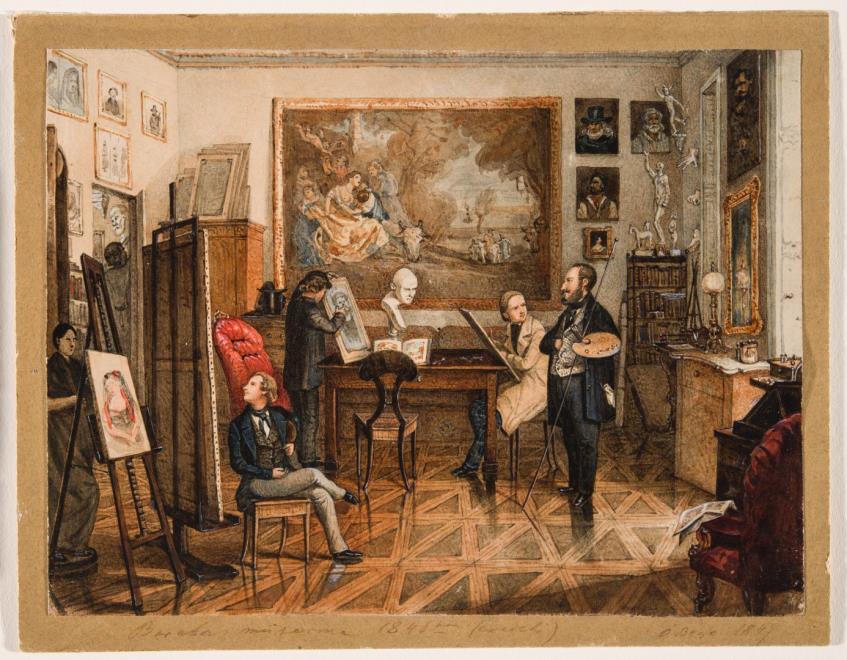 A verestoronyi szoros - akvarell
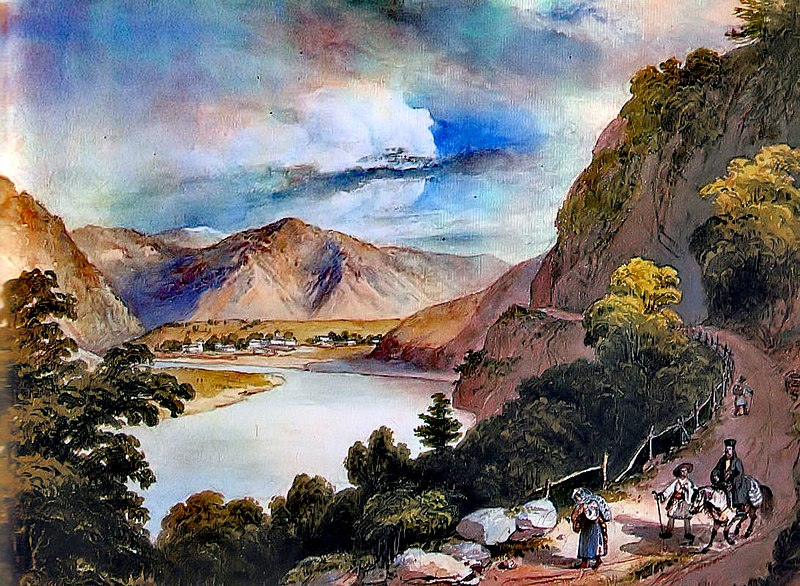 Barabás Miklós: Városmajor, Ördögárok (Forrás: BTM, Fővárosi Képtár)
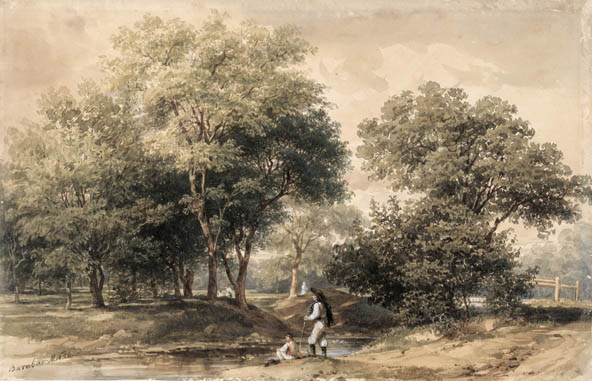 Barabás Miklós: A művészvilla (Forrás: BTM, Fővárosi Képtár)
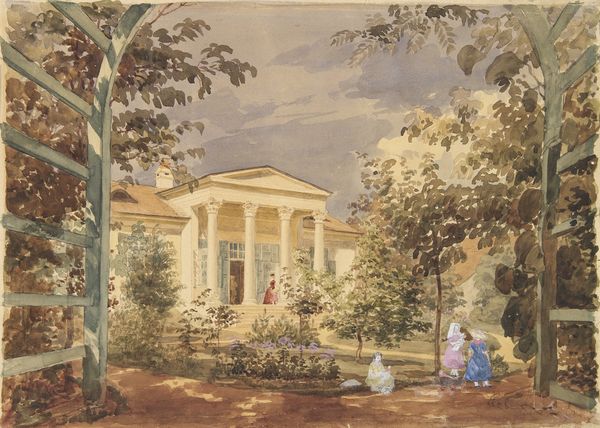 Barabás Miklós családjával 1864-ben
(Forrás: Fotóművészet, 2006. május-június)
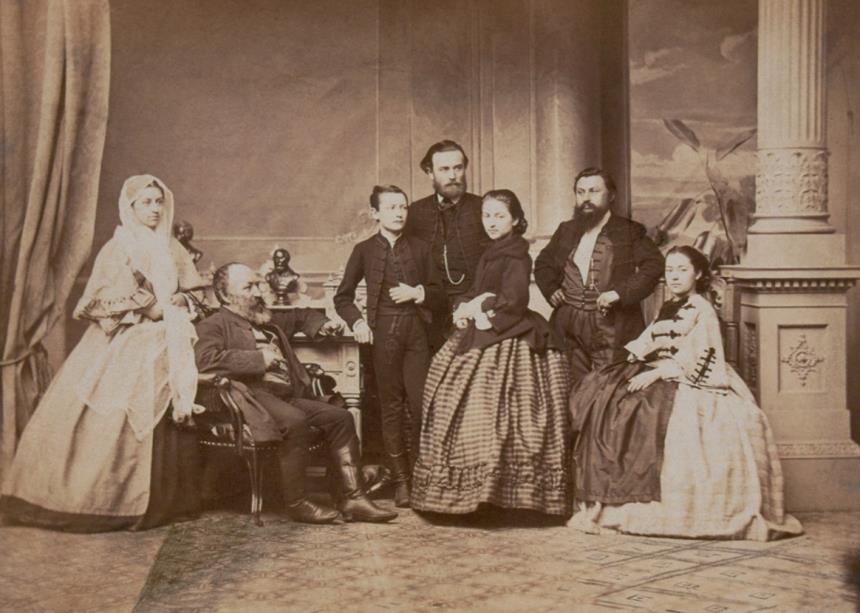 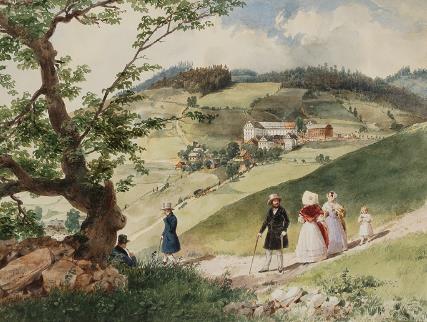 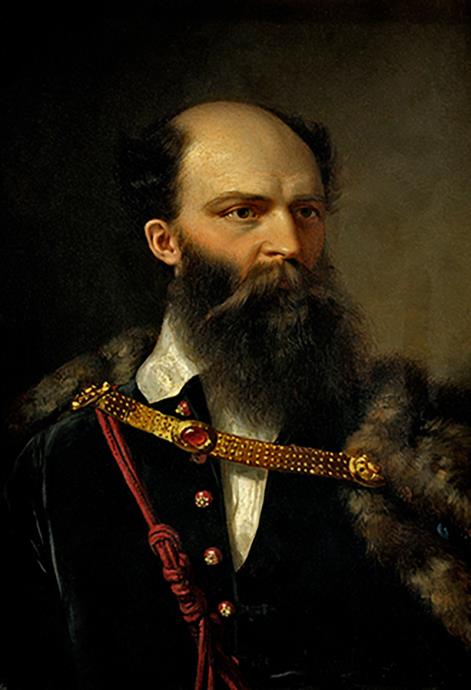 Batthyány Lajos mellképe, 1847 körül
karton, olaj, 42×19,5 cm
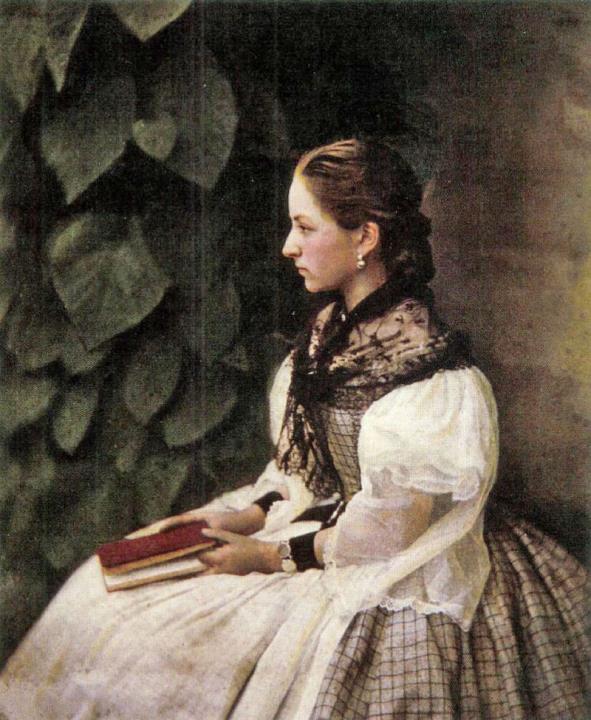 Barabás Miklós leánya Barabás Ilona (1844–1929) 1863 Színezett albumin
Szérum/vér/albumin és tej albumin. Az állati vérből előállított albuminból ragasztó, véralbuminenyv készíthető.
A régebbi fotóeljárásokban gyakran használt anyag volt. Kötőanyagként alkalmazták például a tojásalbuminos albuminpapír (régies nevén fehérnyepapír), a növényi albuminos alboidinpapír és a tejalbuminos kazoidinpapír készítésénél.
Kromátkolloidos eljárásként, bikromátokkal érzékenyítve fényérzékeny anyagot kapunk, melyet ofszetmásolásnál, sokszorosítógrafikai módszereknél, fényképezésben használt nemeseljárásoknál és fotomechanikai sokszorosítóeljárásoknál alkalmaztak.
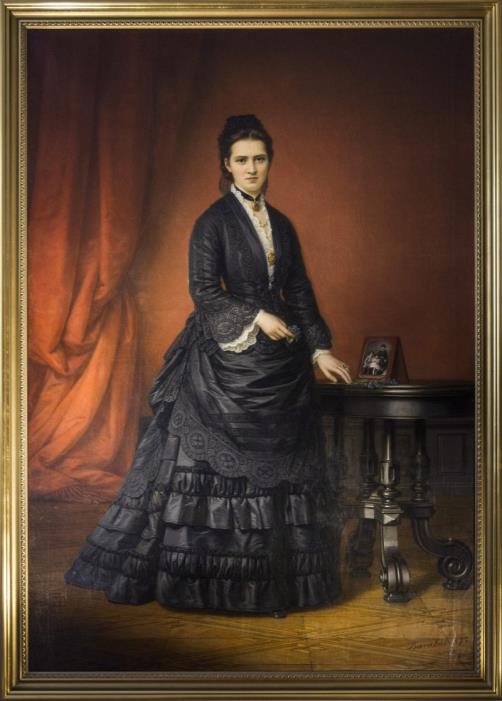 Zichy Ilonát érdemes közelebbről is szemügyre venni
„Barabás 1877-nél 25 művét sorolta fel. Ezek között nem szerepel Gróf Nádasdy Ferencné alias gróf Zichy Ilonáról festett portré. A 25 mű között csupán egyetlen egész alakos olajfestmény van feltüntetve, az pedig Gróf Batthyány Lajosné, született gróf Zichy Antónia portréja. Így a Kieselbachnál szerepelt kép a legnagyobb valószínűséggel őt ábrázolja.

Valószínűleg akadnak olyanok, akik azt kérdezik most magukban, nem teljesen mindegy, kit ábrázol a számukra teljesen érdektelen női képmás?
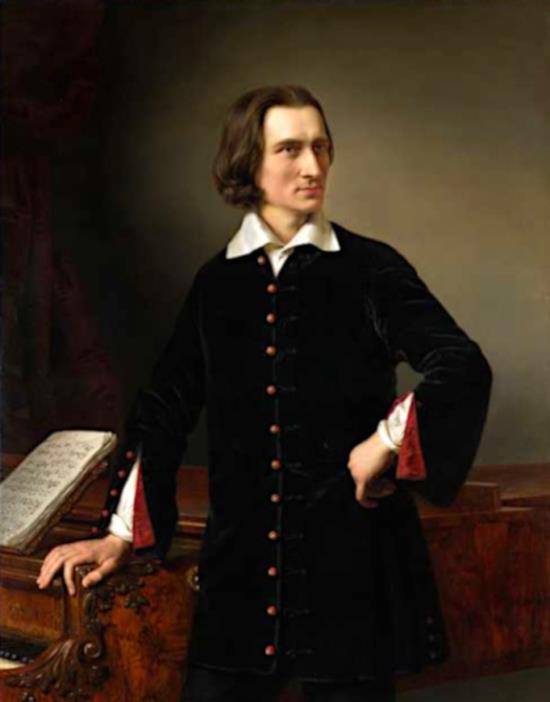 Liszt Ferenc, 1847
Közepes	olajfestmény
Méretek	magasság: 132 cm szélesség: 102 cm
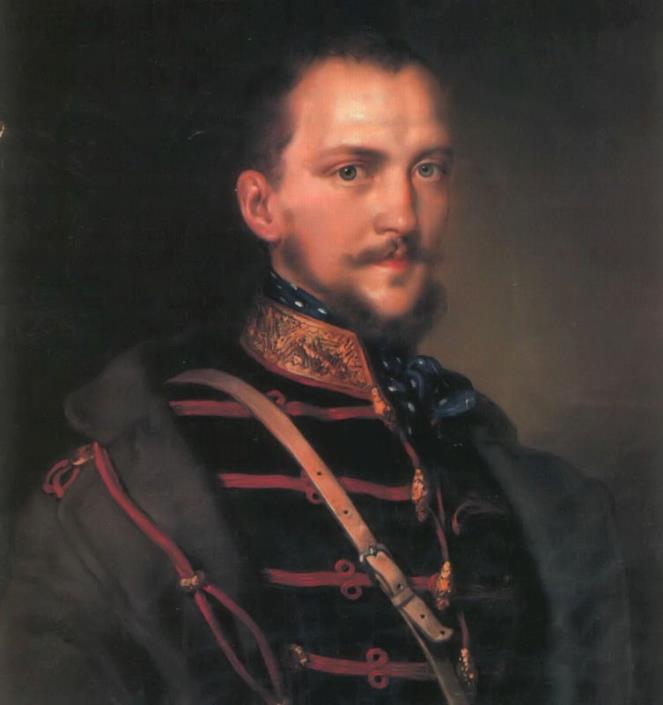 Görgei Artúr
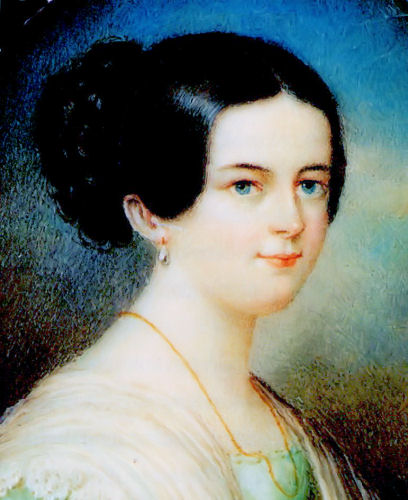 Seilern Crescence , Zichy Károly felesége, majd halála után Széchenyi István felesége arcképe (acélmetszet Barabás Miklós rajza nyomán)
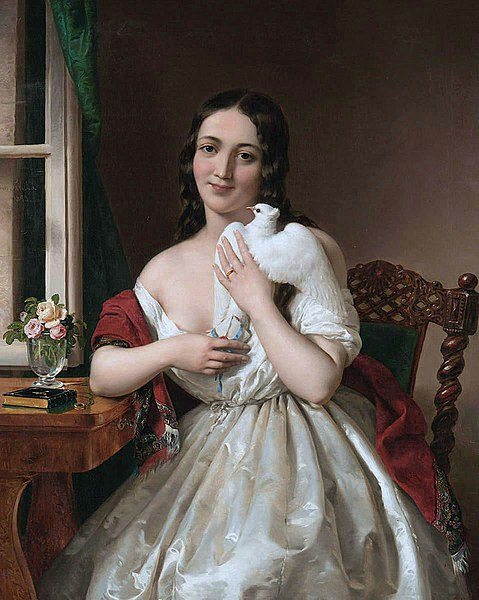 Galambposta, 1843
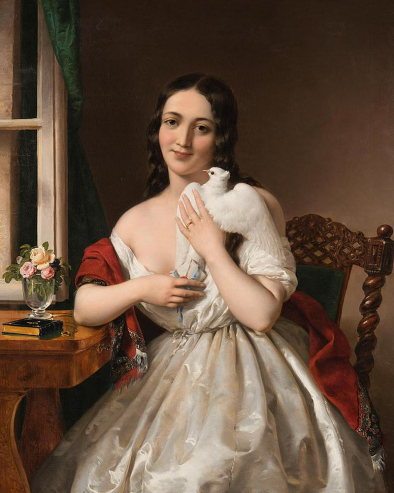 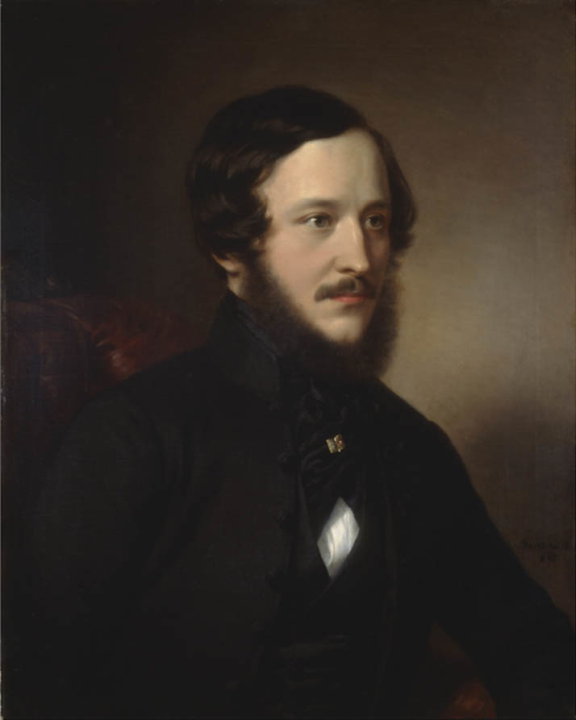 Eötvös József arcképe   1845
by Miklós Barabás

Barabás Miklós festménye (Múzeum: Magyar Nemzeti Múzeum)
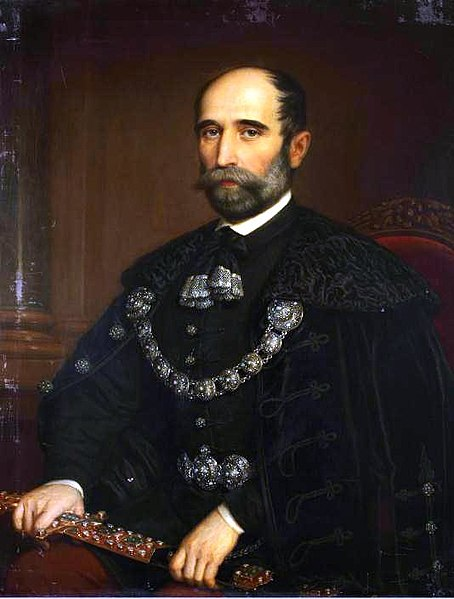 Bittó István (1822–1903) politikus, miniszterelnök portréja. Barabás Miklós festménye (1875)
Felesége Bittó Irma, Barabás Miklós híres portréján
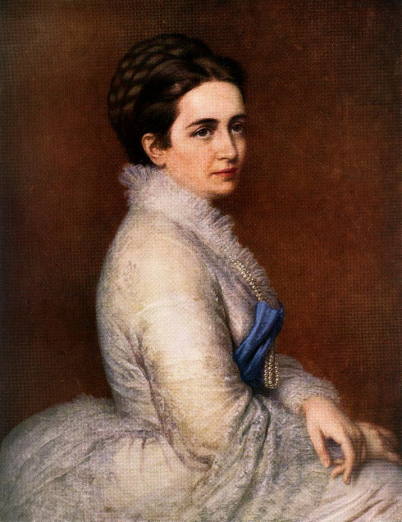 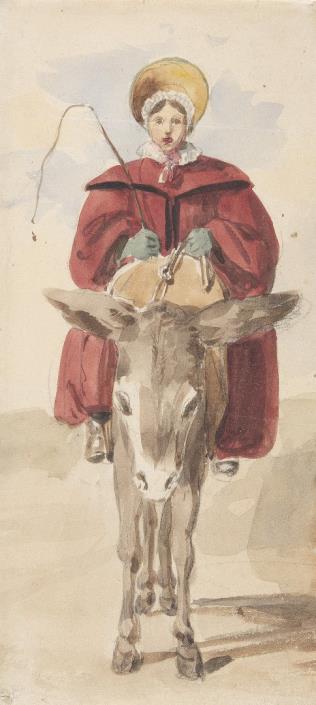 Barabás Miklós: Kirándulás Tivoliba
(Bánffy Ilona grófnő szamárháton), 1835
Az egyik legkedvesebb mű a kiállításban egy aprócska akvarell, amelyen Bánffy Ilona grófnő ül egy szamár hátán. 

Barabás tudatosan törekedett a meghökkentésre az egyszerre zsánerképnek és portrénak is tekinthető képpel, amelyen keresetlen egyszerűséggel, ugyanakkor humorral megfűszerezve a grófnőt látjuk, akit – sok más kíváncsi utazóval egyetemben – állatok hátán szállítottak Tivoliba. A szamár a nőalak mellett a kép egyik főszereplője, ráadásul a művész teljesen elhagyta a környezet megfestését, amellyel még inkább fókuszba helyezte a két alakot. 

A virtuóz akvarell frontális beállítása kedves fricska, hiszen egyszerre szokatlan és bájos, ahogyan nemcsak a grófnő, hanem a szamár is felveszi velünk, nézőkkel a szemkontaktust.
Barabás Miklós, Önarckép, 1934, Papír, akvarell, 23 x 31 cm
19–21. századi Gyűjtemény / Grafikai Osztály
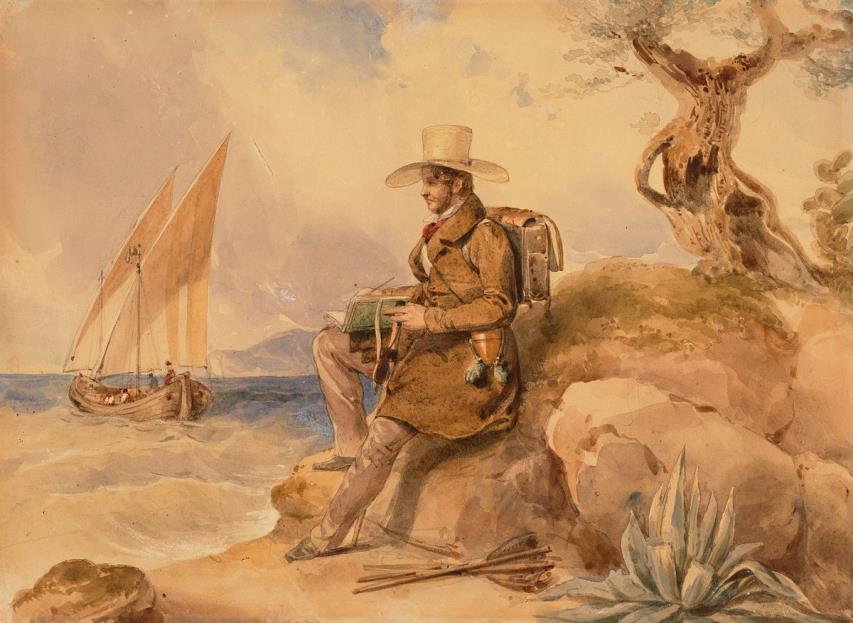 Velence alkonyatkor, 1834, papír , akvarell, lapméret: 136 × 183 mm
Szépművészeti Múzeum – Magyar Nemzeti Galéria, Budapest
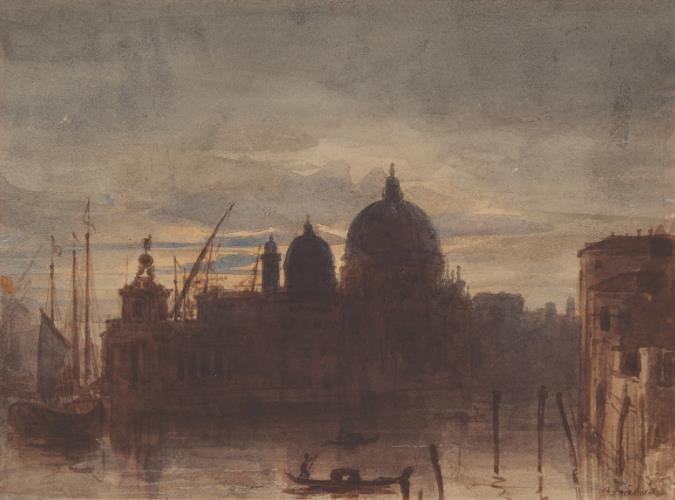 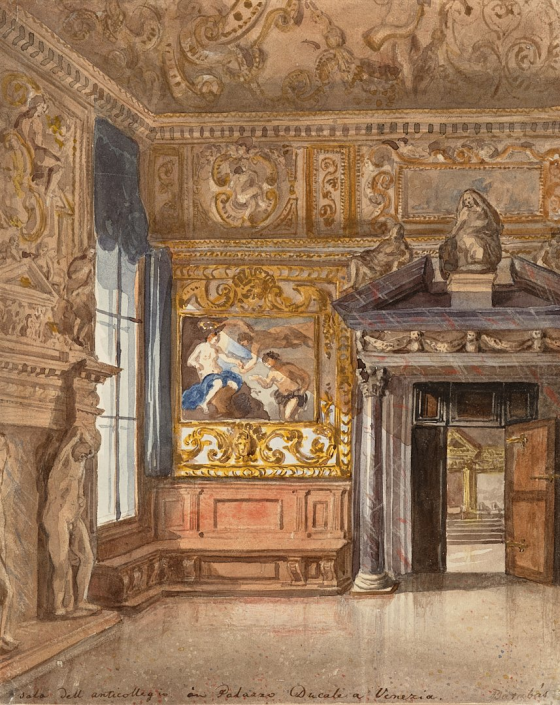 Tintoretto – Bacchus és Ariana menyegzője Velence jelenlétében,(Dózse palotában)
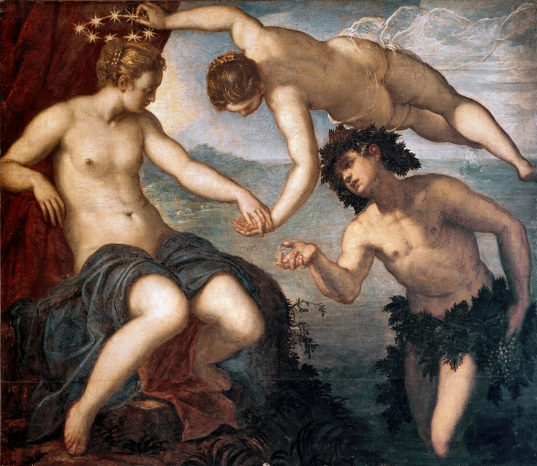 A háborgó tenger, háttérben a Vezúvval, 1837, papír, akvarell, ceruza
lapméret: 149 × 215 mm
Szépművészeti Múzeum – Magyar Nemzeti Galéria, Budapest
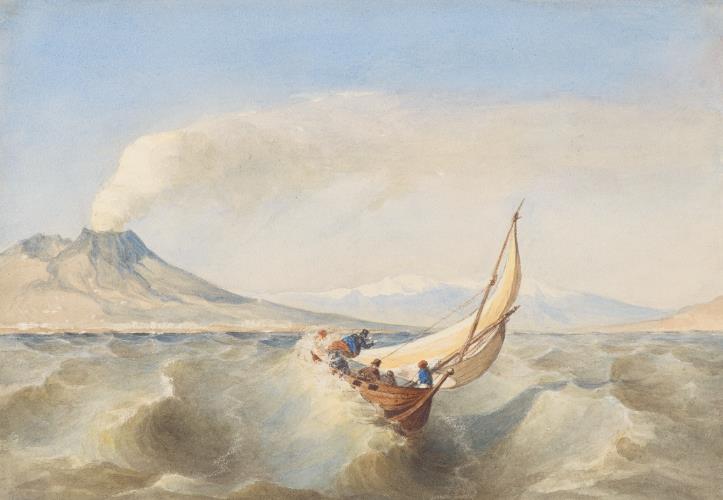 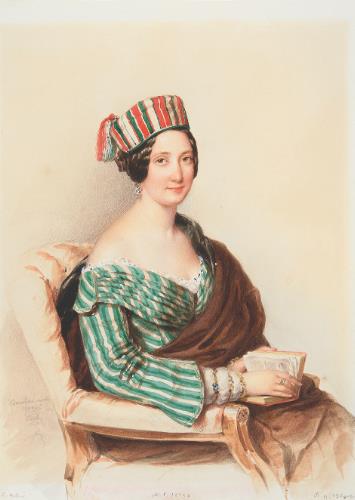 Selyemfezes hölgy (Nő csíkos ruhában), 1844
papír, akvarell, ceruza, tus, fedőfehér
lapméret: 262 × 203 mm
Szépművészeti Múzeum – Magyar Nemzeti Galéria, Budapest
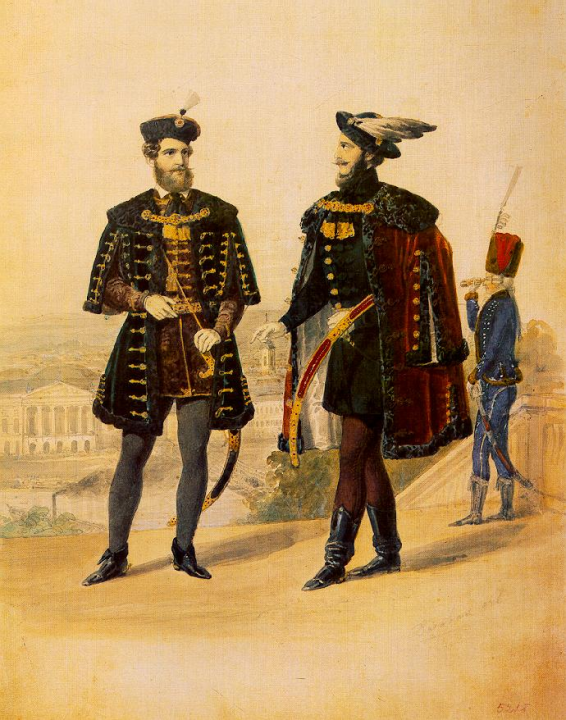 Nemzeti divatkép
1846
Akvarell, papír, 270 x 313 mm
Kiscelli Múzeum, Budapest
hajóhíd a Lánchíd épülő pilléreivel, 1843, Akvarell, papír
Kiscelli Múzeum, Budapest
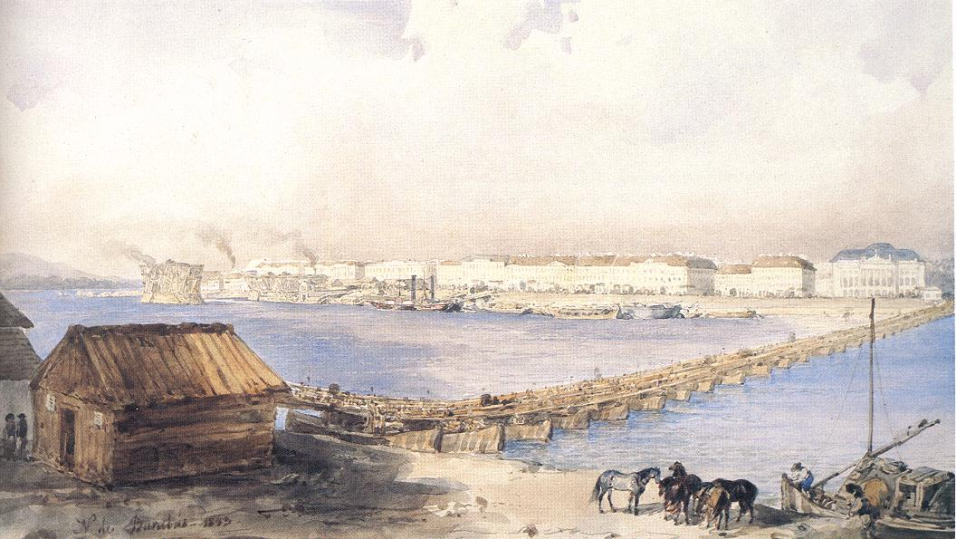 A kék barlang, 1835, Akvarell, papír, 220 x 310 mm
Magántulajdon
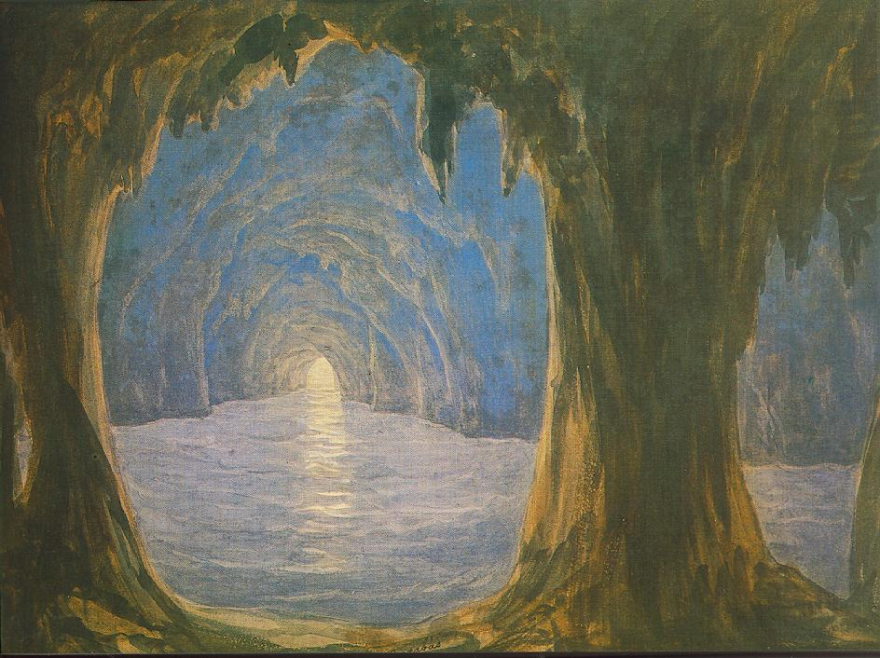 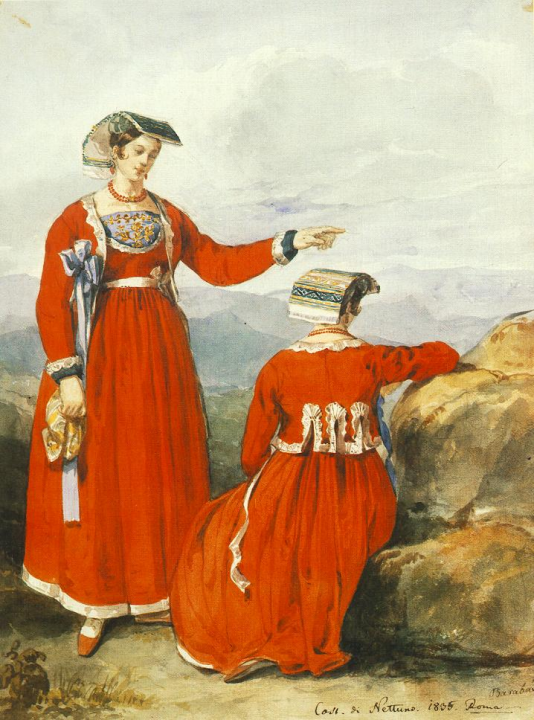 Nettunói nők
1835
Akvarell, papír, 378 x 206 mm
Magyar Nemzeti Galéria, Budapest
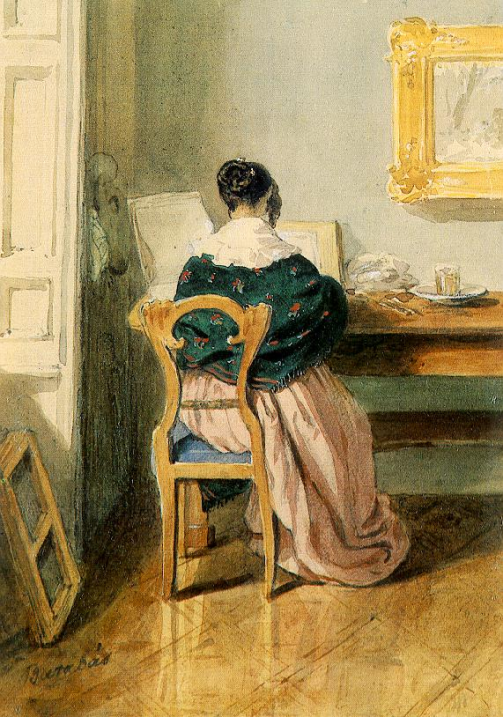 A művész felesége
1844
Akvarell, papír, 141 x 96 mm
Magyar Nemzeti Galéria, Budapest
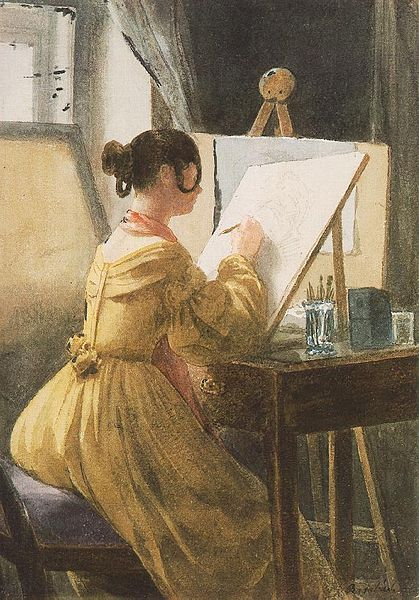 Műteremben (Bethlen Farkasné, Teleki Róza – akvarell) 	1838
2020. 220 000,-Ft a kezdő licit
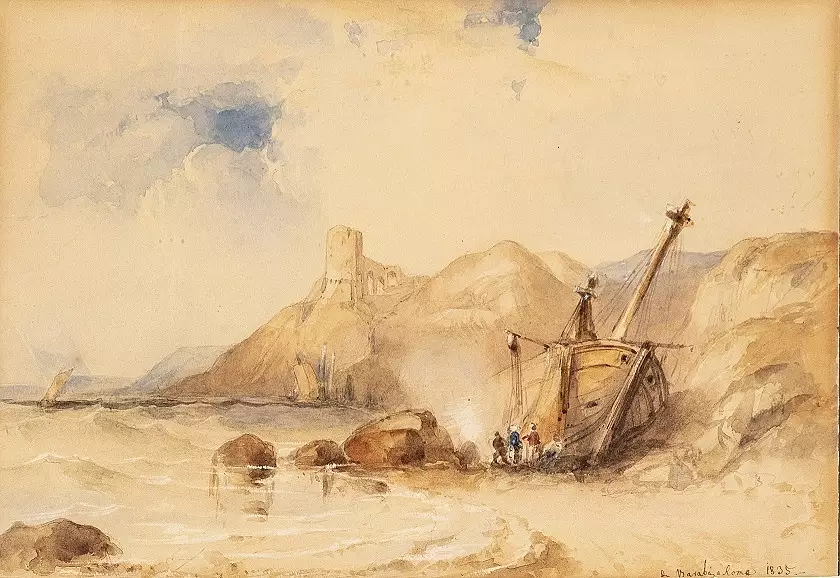 A velencei Lido kikötője
1834, rajz, papír, akvarell, ceruza
	 98 × 163 mm
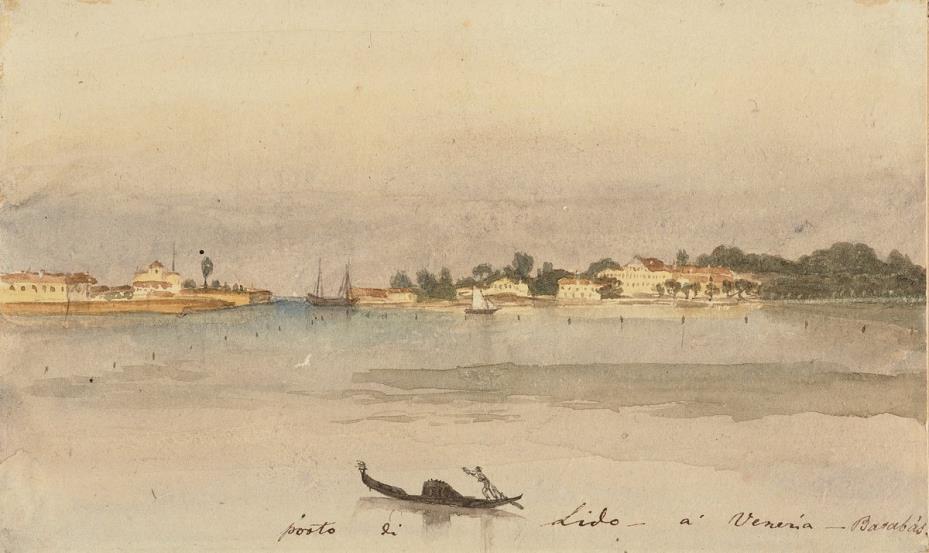 Róma a Ponte Rottónál
1835 ,  rajz, papír, akvarell, ceruza, 246 × 346 mm
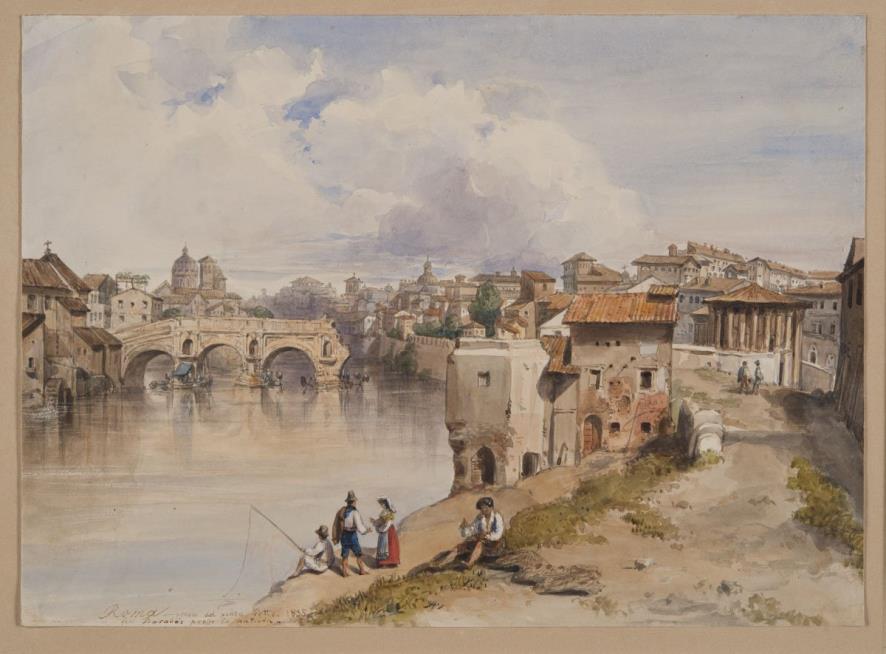 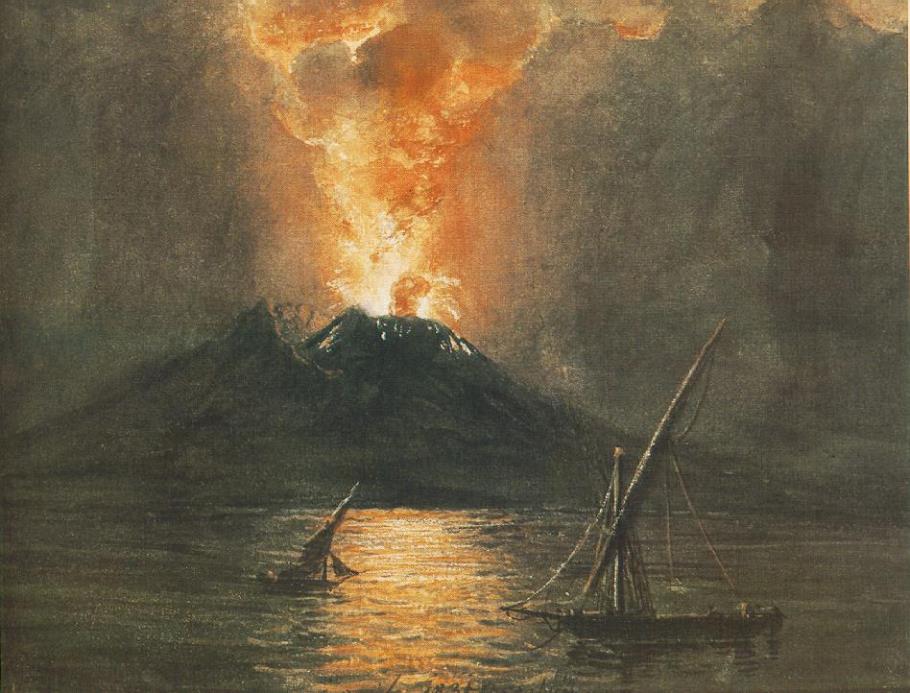 A Vezuv kitörése
https://www.youtube.com/watch?v=SkQPr4PaL5k